GOES-19 GMAG Provisional PS-PVR
1/24/2025
CU/CIRES – NOAA/NCEI

Aspen Davis, Alison Jarvis, Sarah Auriemma,
 Paul Loto’aniu, Michael Grotenhuis, 
Frederick Rich, Fadil Inceoglu

Thanks also to the rest of the NCEI Space Weather Group
GOES-R Calibration Working Group Organization
Acknowledgements: 
NSOF, GOES-R Flight/NASA, Lockheed Martin, GSFC, Harris/GOES-R Ground
SWPC and Howard Singer
1
Agenda
GMAG overview 
Instrument status review 
Review of Beta level PLT outcomes
Product quality assessment
Path to Full Validation Maturity
Summary and Recommendation
2
GMAG Overview
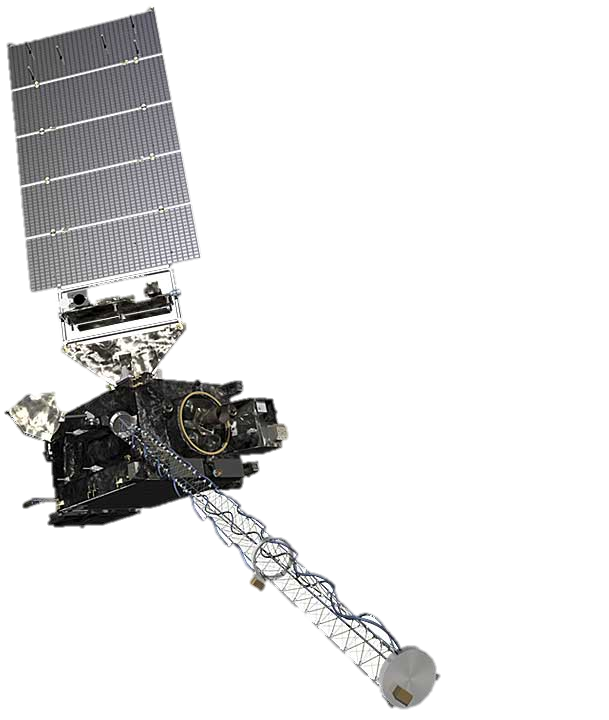 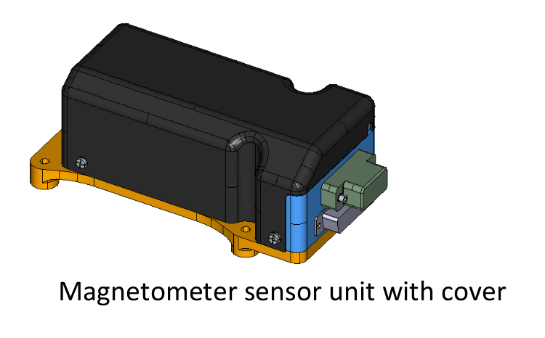 Inboard (IB) GMAG
0.3 nT noise requirement.
1 nT accuracy requirement (but performance requirements for GOES-16/GOES-17 were loosened).
Two boom-mounted fluxgate magnetometers - Inboard GMAG (IB) 6.3 m from boom base and Outboard GMAG (OB) 8.5 m from the base. 
GOES-16 and GOES-17 sensor units built by Macintyre Electronic Design Associates (MEDA) Inc, in Virginia, under contract from the instrument vendor Lockheed Martin.
GOES-18 and GOES-19 sensor units, called GMAG, built by NASA-GSFC Planetary Magnetospheres Lab in Maryland, under a contract separate from the spacecraft.
Outboard (OB) GMAG
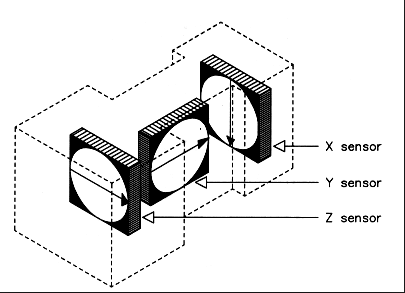 Data Usage
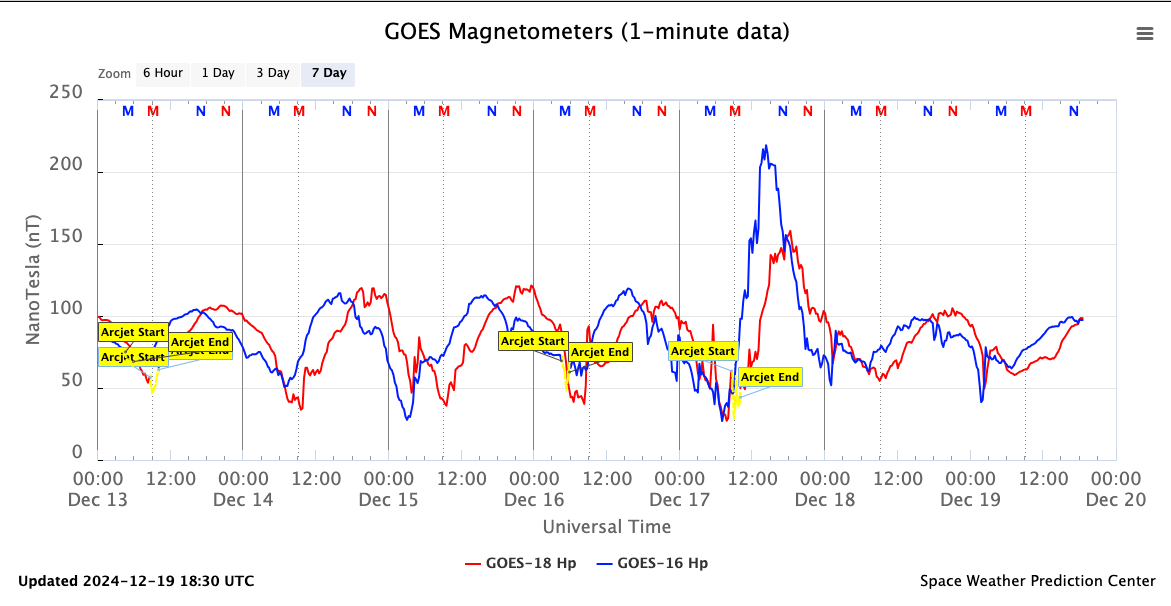 Operationally used by forecasters at SWPC
Real-time magnetometer dashboard on SWPC website
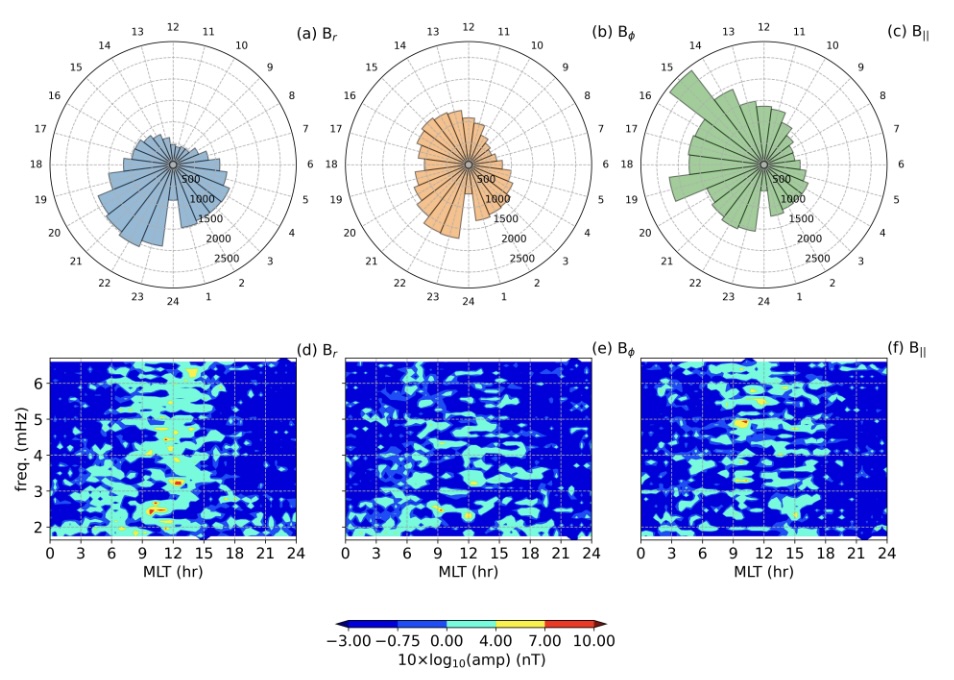 https://www.swpc.noaa.gov/products/goes-magnetometer
Scientific usage for research 
GOES data used for historical wave event study
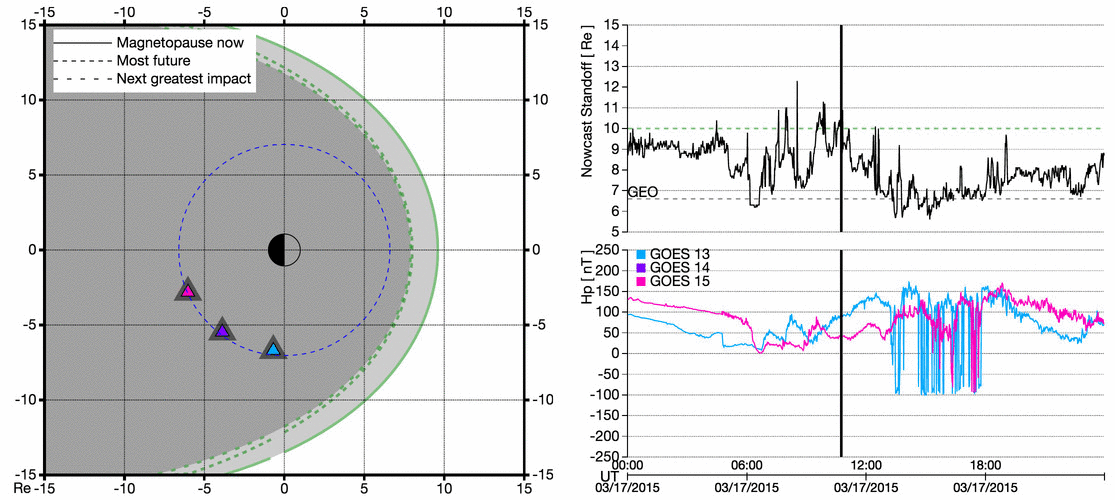 Loto'aniu and Inceoglu, ApJ, 2024
Continuing towards operational implementation of products such as magnetopause crossing identification
4
Instrument Status Review
5
Schedule of Previous Maturity Levels
GOES-19 GMAG turned on and boom deployed on July 22, 2024
Beta level (Vendor) PLTs successful and Beta declared on October 9, 2024
PLPTs (NCEI) supporting Provisional have been continuing
Ongoing
Machine learning algorithm to improve arcjet correction
Bias stability and accuracy monitoring as required 
Continuing study into scientific usability of magnetometer data 
Operationally implementing products such as magnetopause crossing and quiet field model for use by SWPC
Researching and generating new products
Analysis and resolution of ADR’s
6
Review Of Beta Level PLT Outcomes
7
Post Launch Test (PLT) and Milestones Timeline
8
PLT’s Under Review
Required for Beta Maturity : PLT-002,-003,-004,-005
9
PLT G19-C-MAG-001:Calibration Maneuver
PASSED
Two, 3rev maneuvers were performed to determine the sensor zero-level bias and alignment offset

Improvements were made to the calibration determination algorithm 
Determining orthogonality

Values determined from 3rev were uploaded to the LUT (RevC) and implemented on November 27, 2024
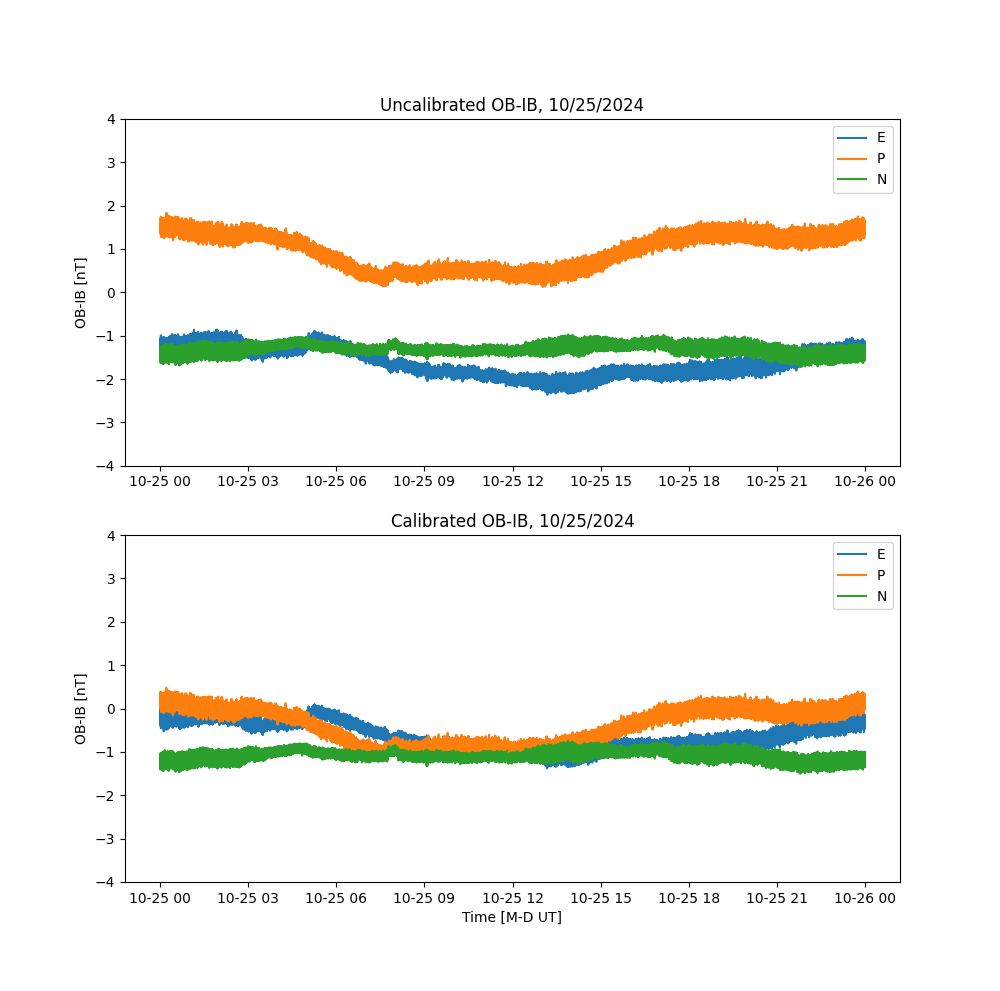 Uncalibrated OB-IB
Calibrated 
OB-IB
10
*orthogonality is included as an adjustment to the factory alignment matrix
PLT G19-E-MAG-002:Health Test
PASSED
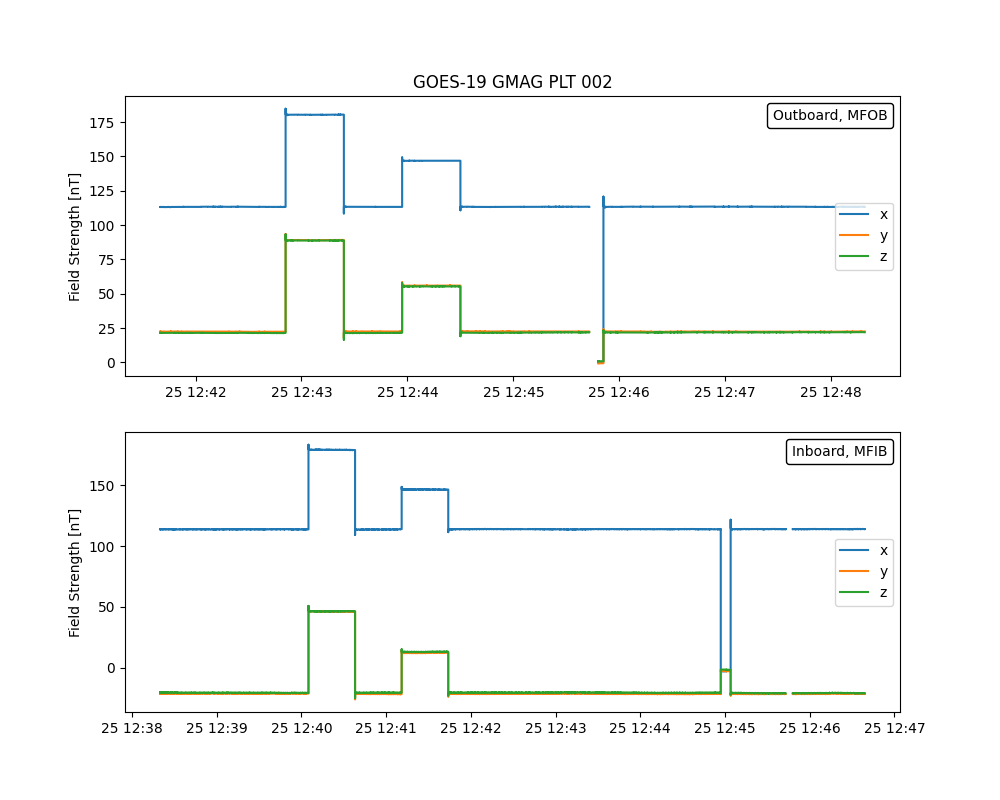 GOES-19 PLT 002
Outboard
The Goddard Magnetometer provides the functionality to place a known incremental step on all axes of a specified sensor

Testing that the GMAG measures the full range of values that might be observed in space 

GMAG successfully registered all pulses proportionally to the input signal as expected
Inboard
11
PLT-G19-E-MAG-003Sensitivity to Interference
PASSED
Test subsystems to demonstrate that no stray fields are greater than magnetometer noise requirement 
Outside of the Arc Jet disturbances, none of the spacecraft generated fields cause the magnetometer measurement to exceed the required noise levels.
Zero crossing of reaction wheels do cause changes in the magnetic field, but this is expected
Events involving spacecraft slewing do cause changes in magnetic field, but these are expected 
Sensitivity to interference monitoring continues through full validation
12
From GMAG vendor team
PLT-G19-E-MAG-003 : Reaction Wheel Zero Crossing
PASSED
G19 OBz Dynamic Spectrogram
FFT during RW zero crossing
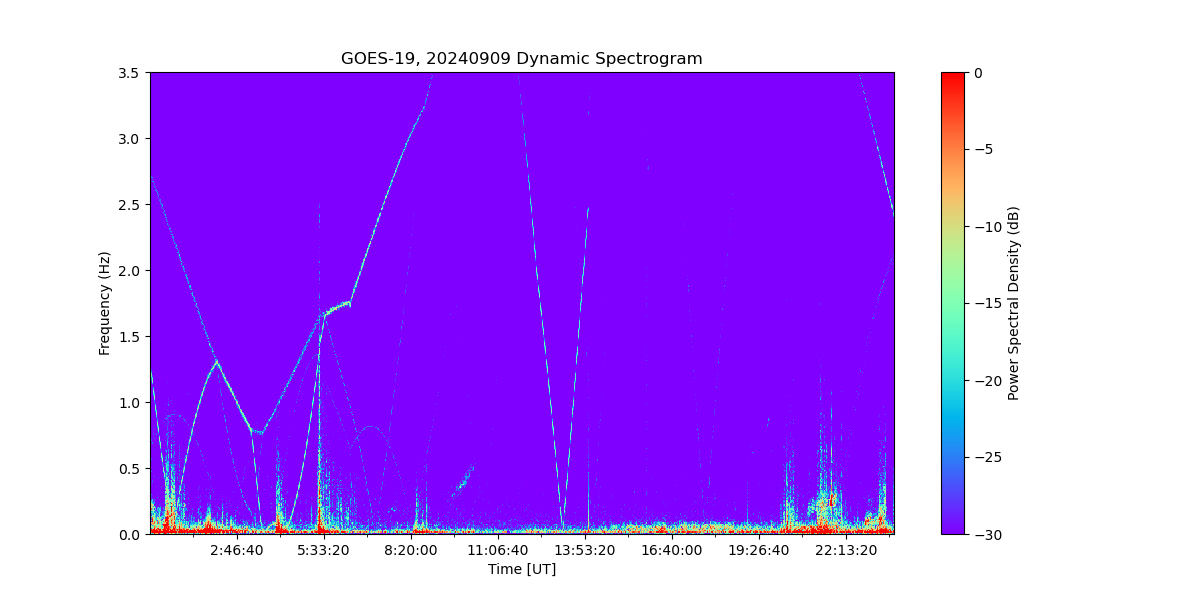 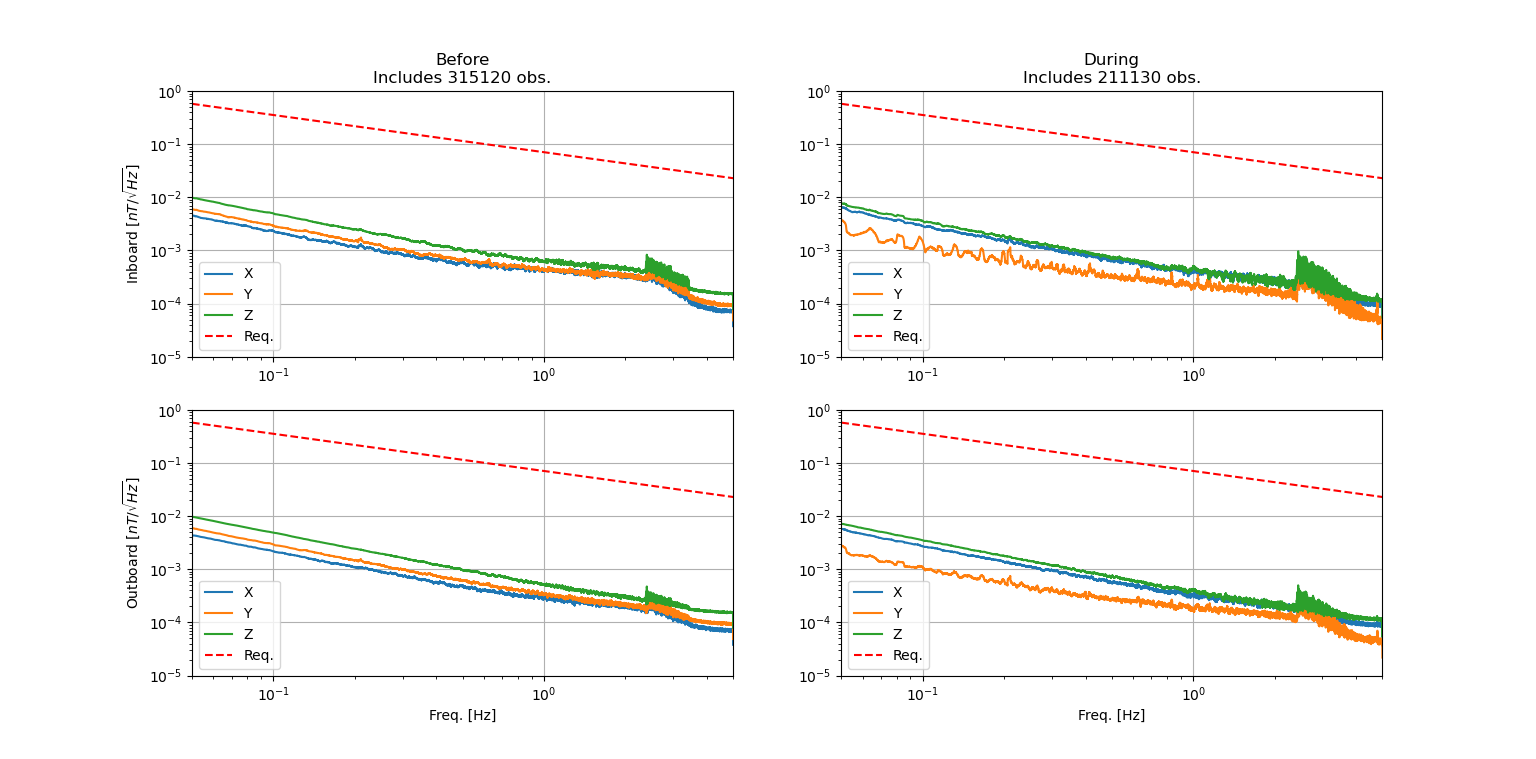 IB
Noise requirement
Reaction wheel
OB
Zero crossing
From GMAG vendor team
FFT of reaction wheels shows that noise level is below requirement

Reaction wheel signatures clearly visible in dynamic spectrogram as expected
13
PLT-G19-E-MAG-003Arcjet Effect
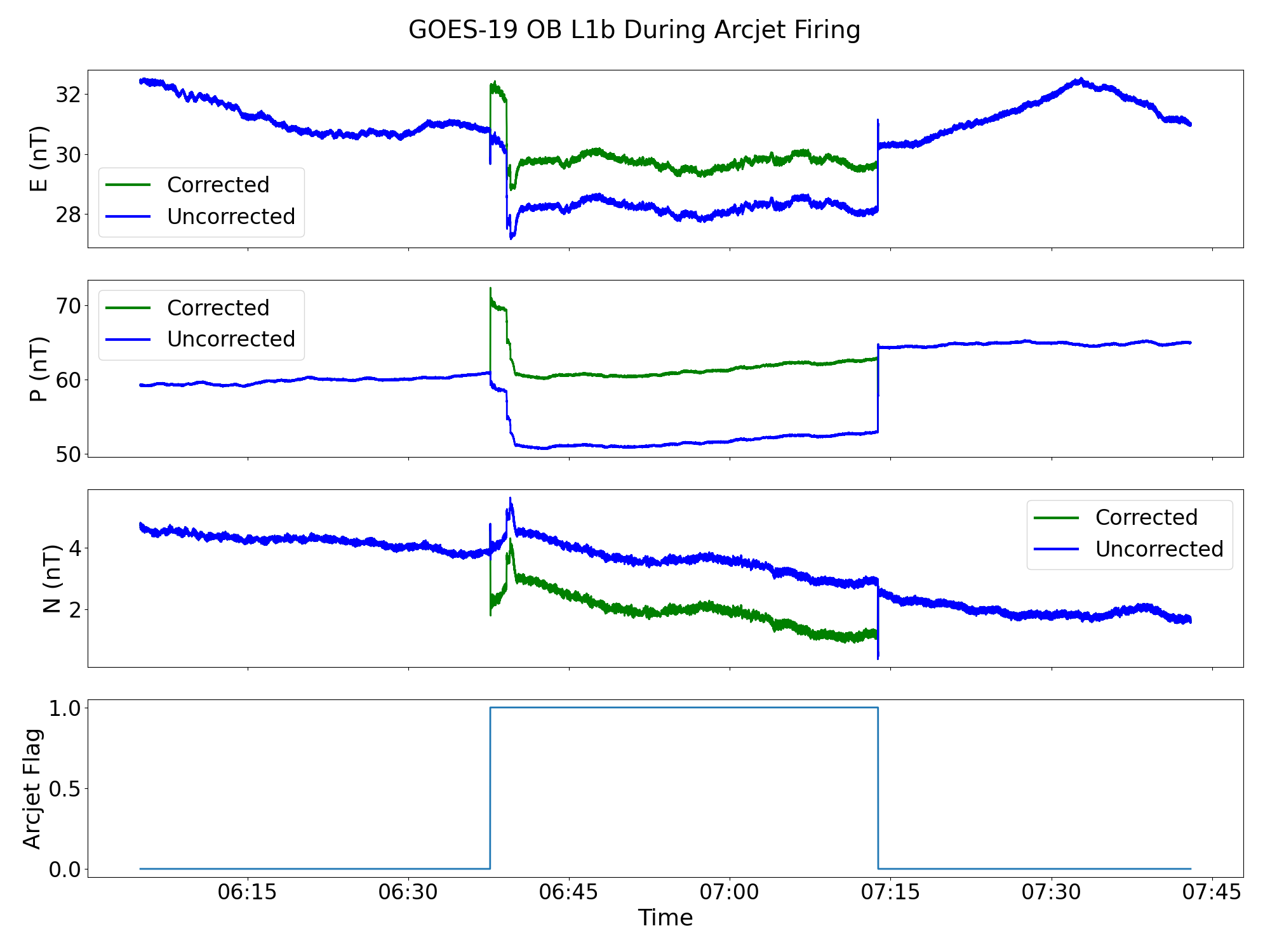 Arcjet firings have interference effects on magnetometer data, similar to GOES-16, 17 and 18

GOES – 19 firings generally occur for 90 minutes once every 4 days

Firings are flagged, however, the current correction is not valid
Further analysis is needed to generate a more accurate correction

NCEI team is working on developing a ML correction
14
PLT-G19-E-MAG-003New Arcjet Correction
Arcjet Correction Improvements
GOES-17 Example
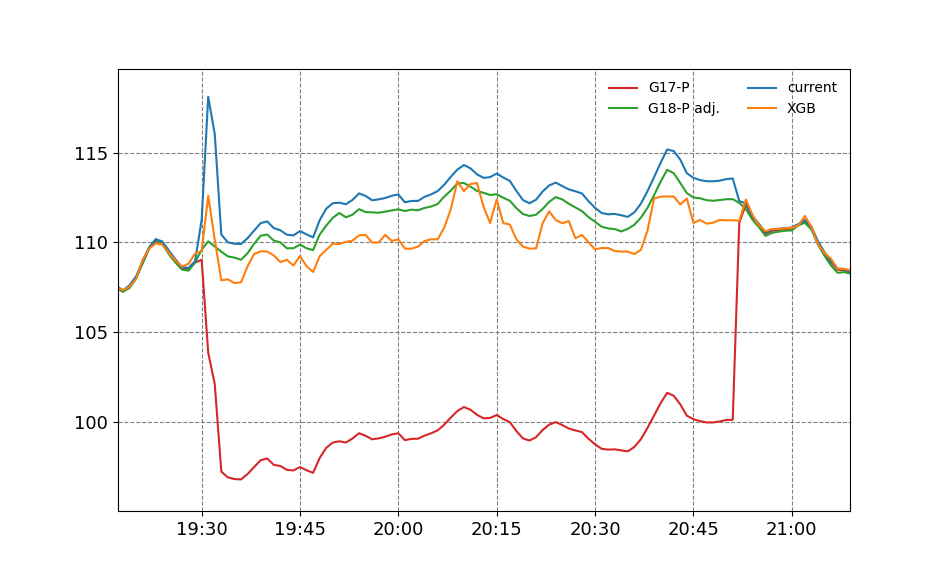 Current correction
B [nT]
Improved correction 
using ML method
Uncorrected data
Time [UT]
Inceoglu et al., in prep
NCEI is developing a new Machine Learning (ML) correction using the XG Boost method

New correction significantly reduces the effect of arcjets

Ongoing work is needed to continue improvements
15
PLT-G19-E-MAG-004Sensor Difference Comparison
PASSED
GOES-R Series
OB – IB
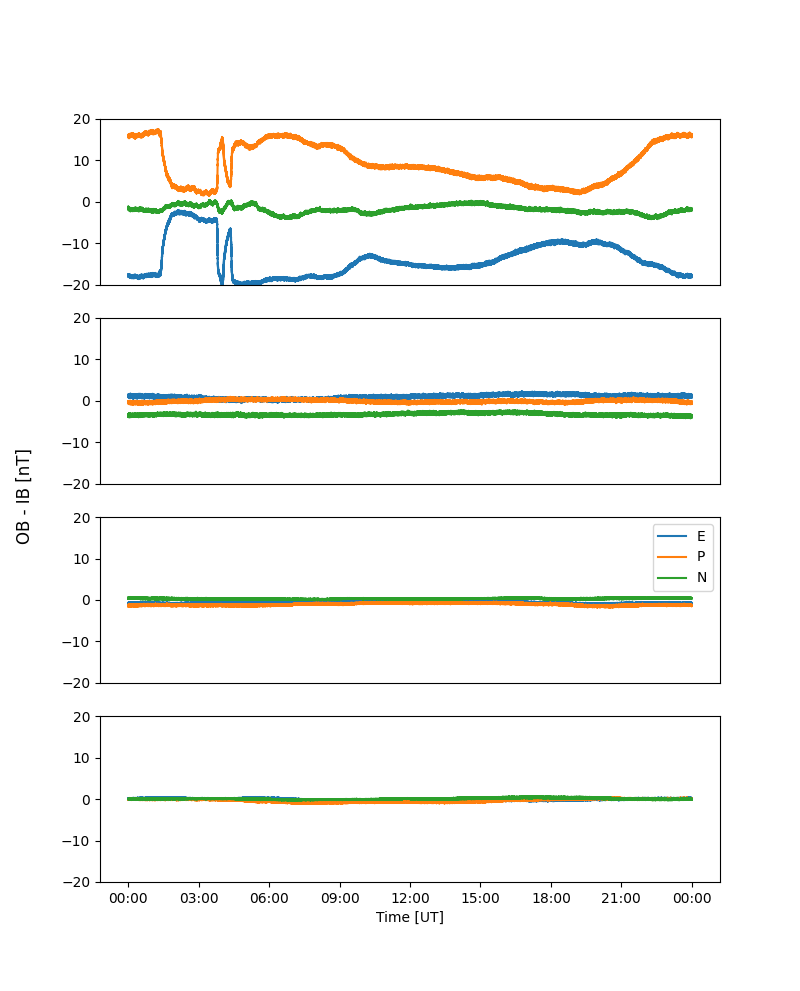 OB (outboard) – IB (inboard) differences for GOES-16, 17, 18, and 19 for 12/04/2024

*Due to GOES-17 storage, GOES-17 data is from 2/26/2023
GOES - 16
Ideally, the calibrated sensor difference would be 0nT and flat throughout the day
GOES – 17*
There has been significant improvement over the series
GOES - 18
GOES - 19
table values are for one, full day
16
PLT-G19-E-MAG-005Magnetometer Thermal Sensitivity
PASSED
GOES magnetometers have multiple heaters to control thermal environment of the sensors

PLT 005 Determines optimal heater setpoint for GMAG

No compelling reason to modify temperature from recommended setpoint of 23 C

Continued investigations as part of full validation
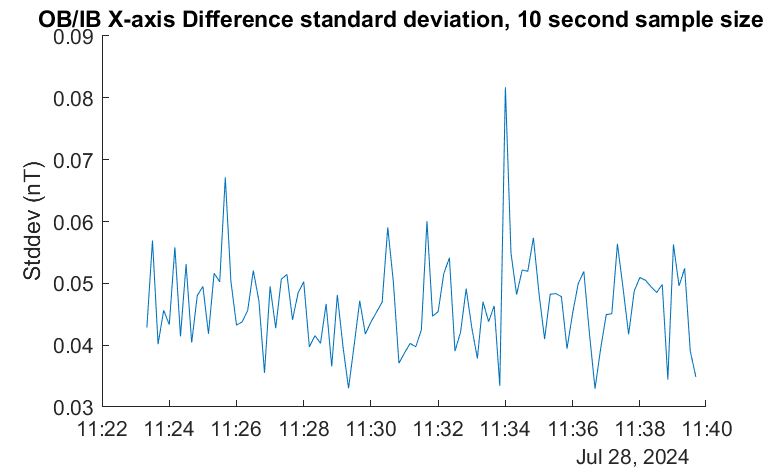 OB-IB Standard Deviation, X
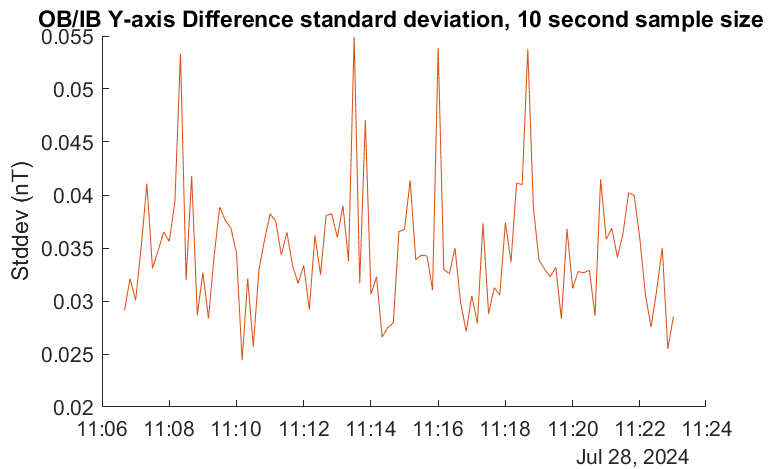 Y
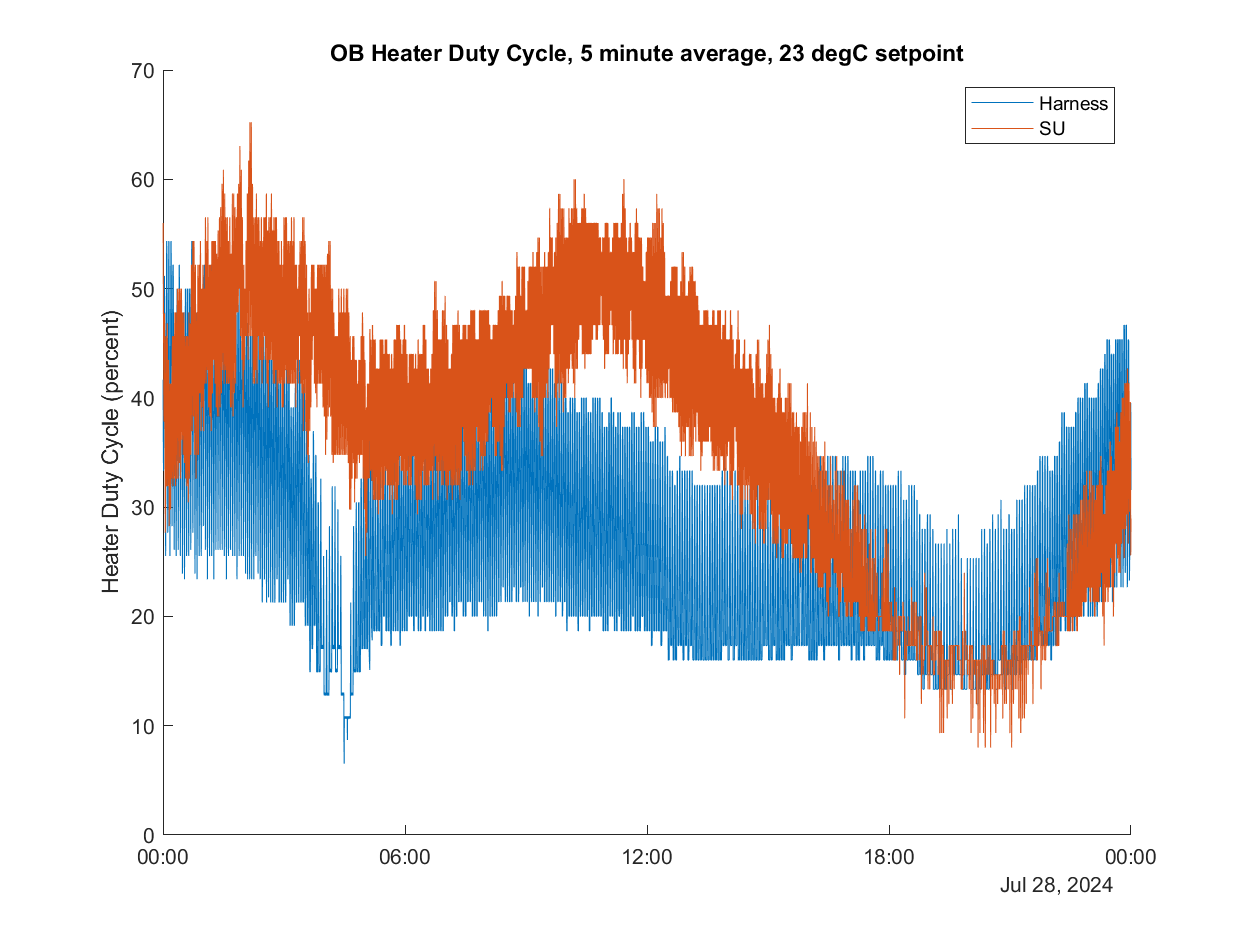 Heater Duty Cycle over ~24 hours
Max duty cycle 60.0 %
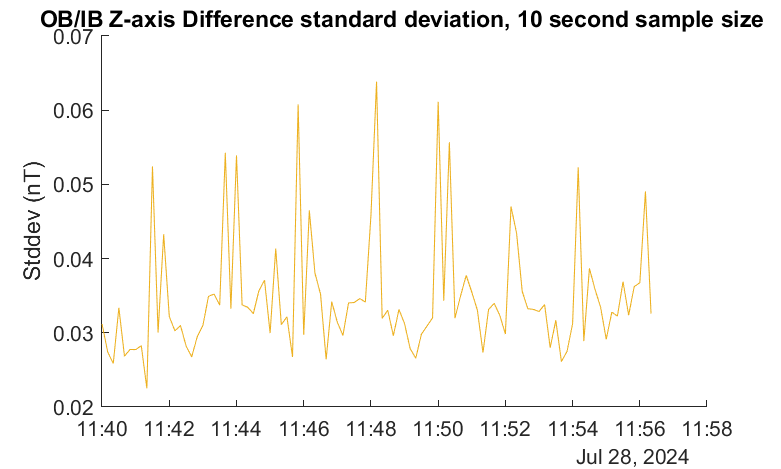 1 sigma average (nT)
X: 0.047nT
Y: 0.033nT
Z: 0.032nT
Z
17
PLT 005 report
Product Quality Assessment 
For Provisional Level
18
Provisional Validation PLPT’sNCEI
From MAG RIMP v2.0, July 2021
19
PLPT-MAG-001Comparison to Models
PASSED
GOES-19, 1 minute average data was compared to the Tsyganenko 2004 model (TS04) for quiet time conditions

Our implementation of TS04 model successfully incorporates solar wind parameters that are propagated from DSCOVR (L1) to the Earths bow-shock
previous method required waiting 6-8 weeks for solar wind data
DSCOVR has known Faraday Cup issues that affect the quality of model comparisons 

Example of quiet day (11/27/2024) with RevC LUT applied to GOES-19 data

Model profile matches GOES-19 data within +/-10nT
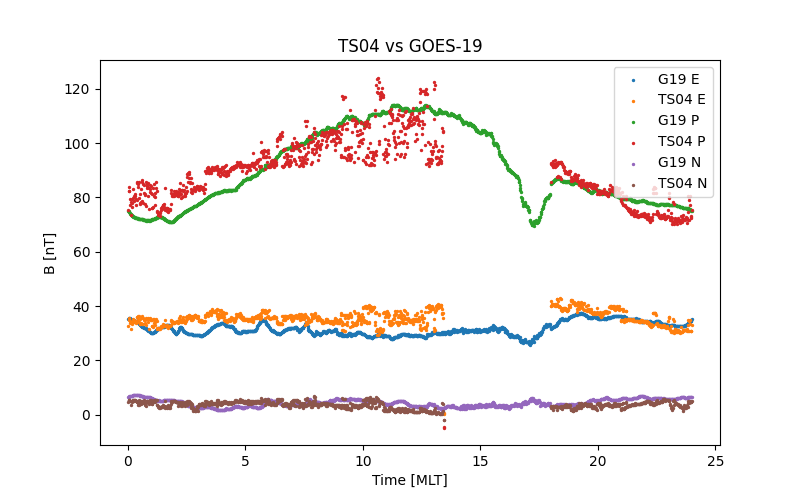 20
PLPT-MAG-002Cross-Satellite Intercalibration:IB-OB differences
PASSED
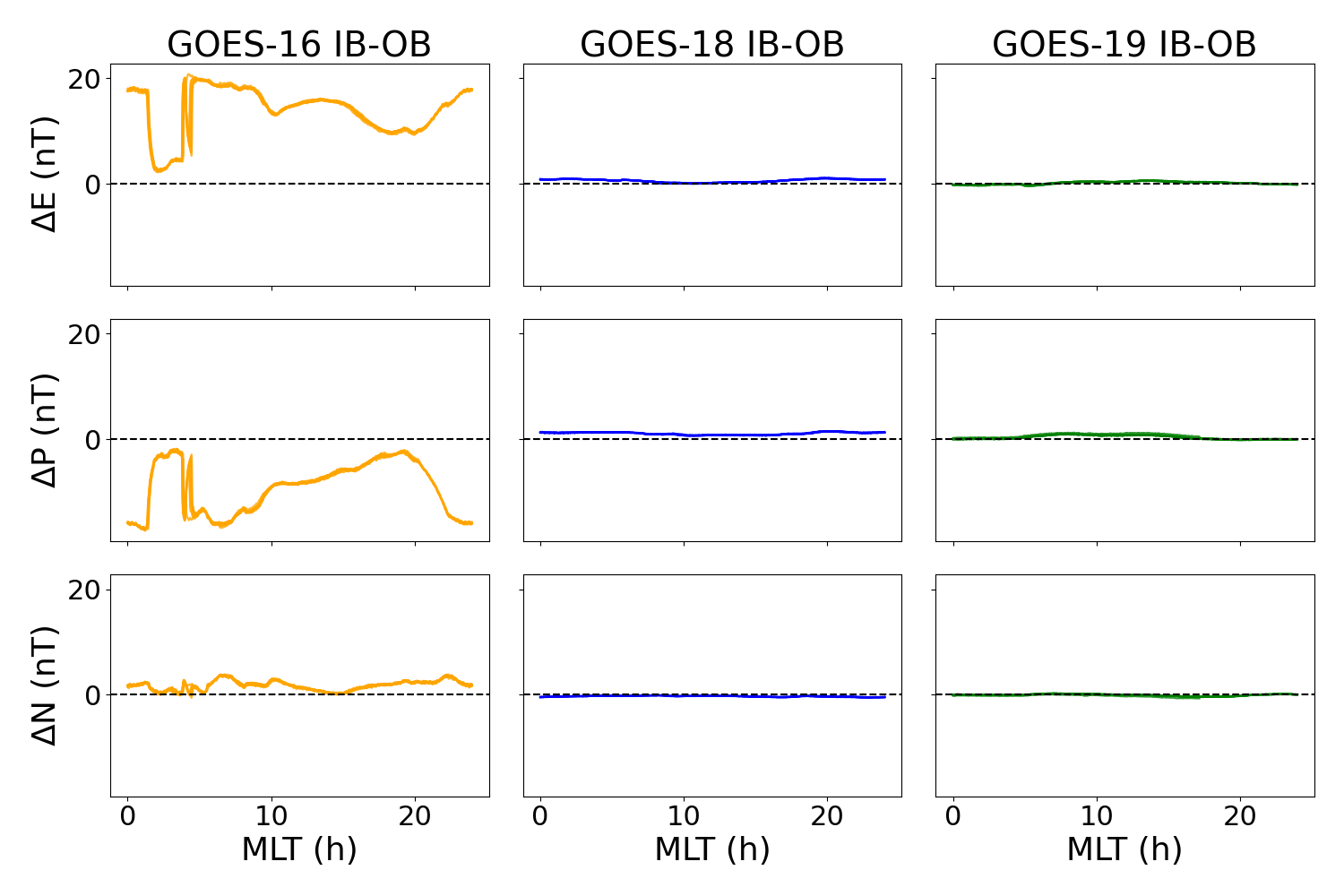 1.5 months of data
Comparisons between the GOES-R satellites are subject to inaccuracies in all satellites, not just GOES-19

The plot shows IB-OB minute averages of EPN data, overlaid for 7 days

The table below shows the average and standard deviation for 7 low Kp days, with GOES-19 calibrations applied
21
PLPT-MAG-002Cross-Satellite Intercalibration
PASSED
When spacecraft are not co-located, cross-satellite comparisons require removing longitudinal effects by subtracting a magnetic field model

Thus, data comparisons are subject to uncertainties in the model

The plot to the right is a representative example of GOES-18 observations compared to GOES-19

GOES-18 and GOES-19 are generally within family, +/-15nT during quiet times
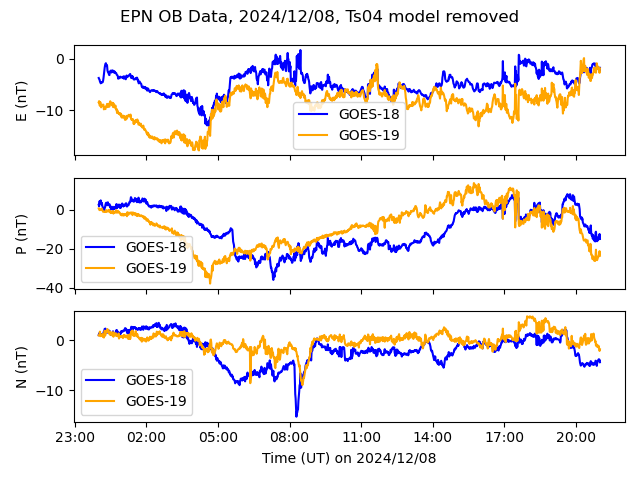 22
PLPT-MAG-003Noise Performance
PASSED
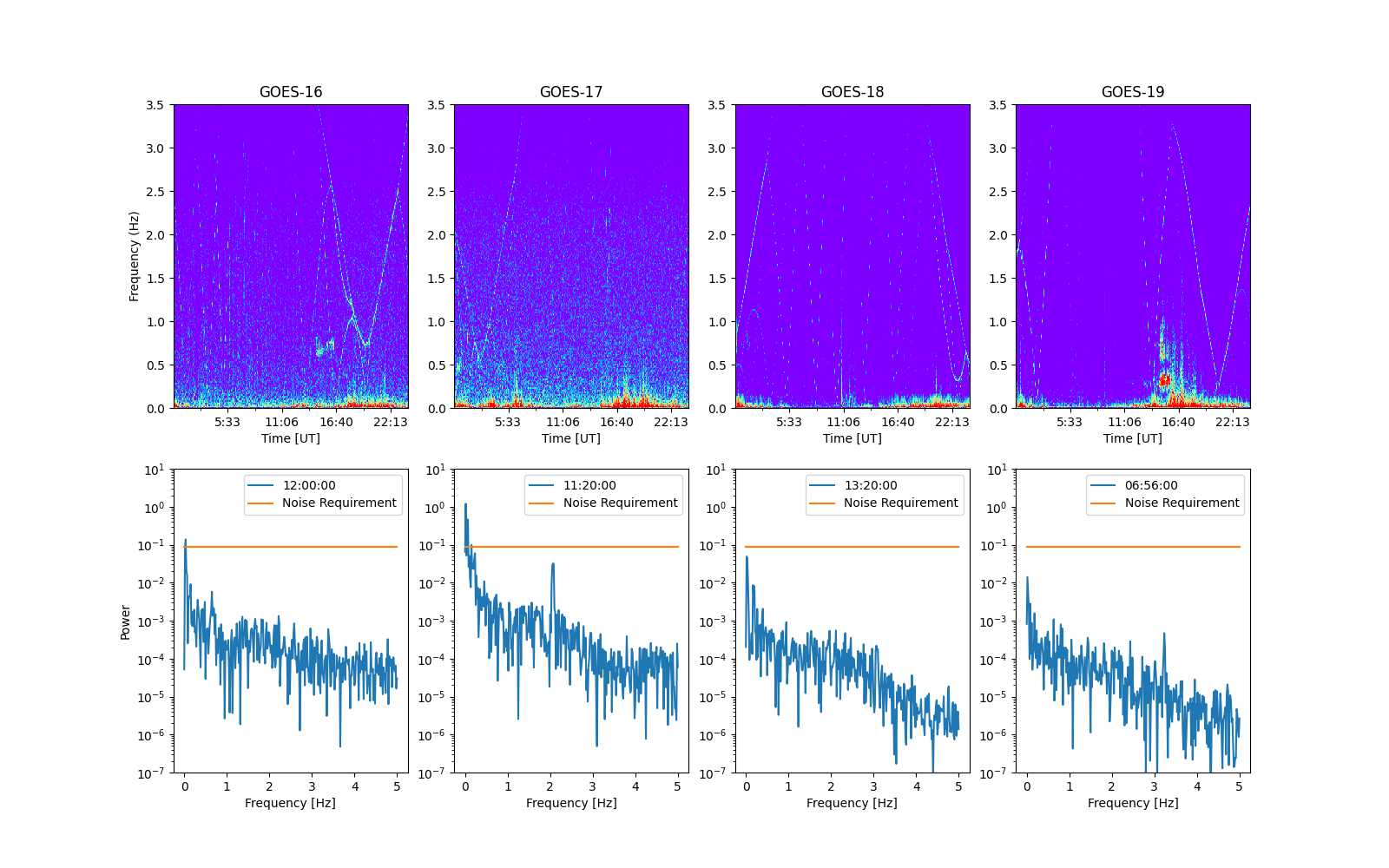 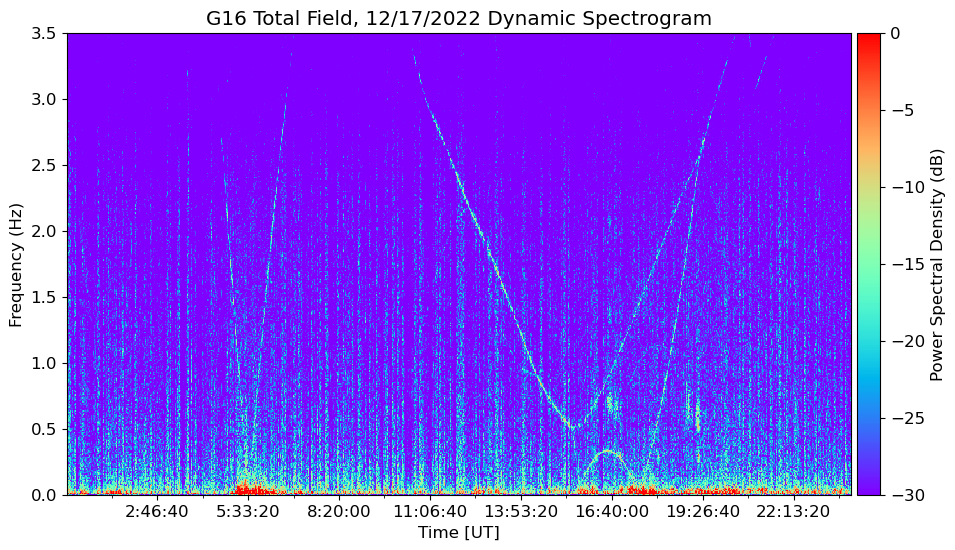 Significant reduction in background noise power compared to GOES-16 and 17 
Amplitude of reaction wheel noise is  < 0.2nT, background is ~0.1nT
Reaction wheel effect is the same on G19 as G18
Noise is below 0.3nT requirement (excluding arcjet firing periods)
23
PLPT-MAG-003Noise Performance
PASSED
Event Detection in G19
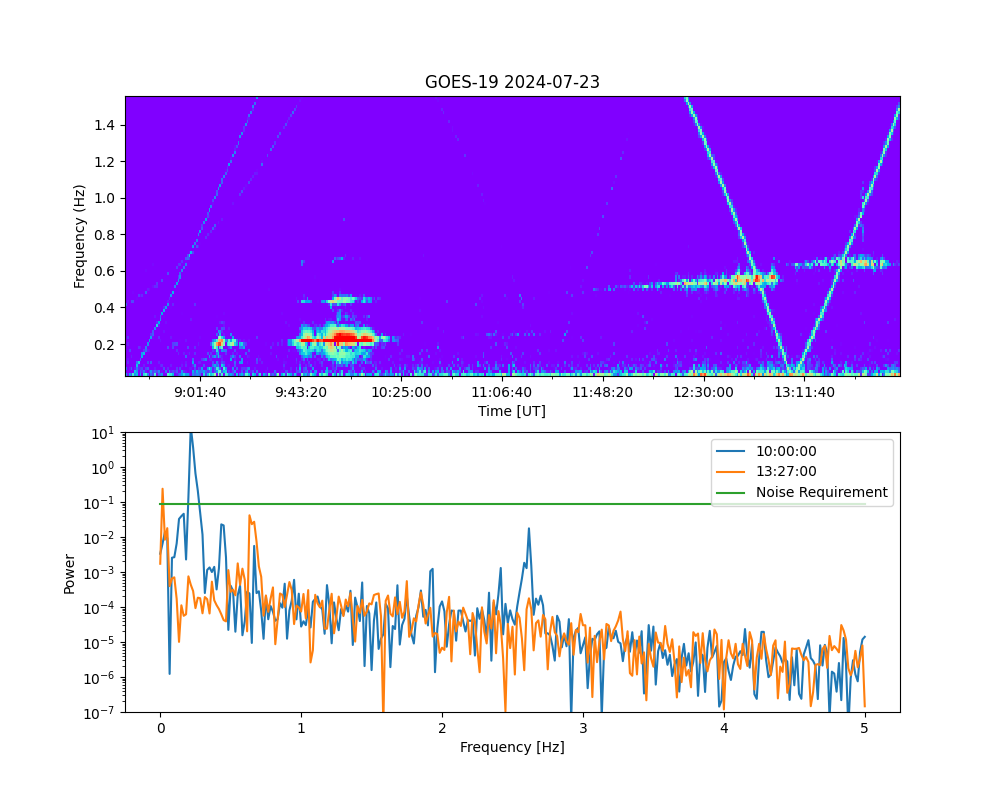 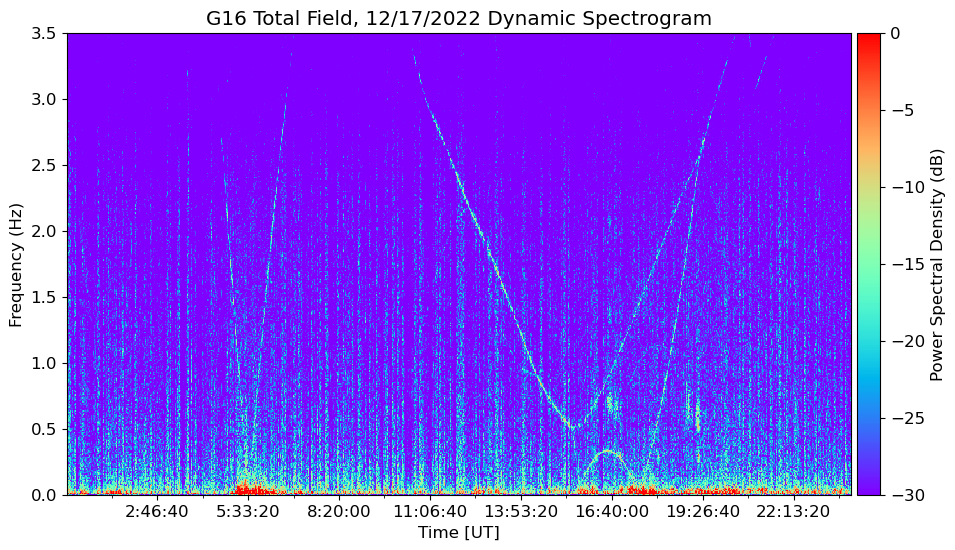 Higher-power plasma wave
Aspen update
Lower-power plasma wave or reaction wheel?
Background noise levels are low enough to identify events such as plasma waves

It is possible to identify the power signature of some plasma wave during times with reaction wheel signatures, although not as clear
	-lower power waves may be missed

ULF and plasma wave event detection are part of future space weather product ideas 
	-Important for the enhancement and 	scattering of dangerous energetic 	particles in the magnetosphere
24
PLPT-MAG-003Noise Performance
Noise Contributions
Sensor : < 0.1nT
Reaction Wheels : 0.1nT to   0.2nT
No significant ADC noise 
Heaters : less than 0.02nT

We conclude GMAG product noise is within the 0.3nT requirement.
25
GOES 19 Provisional Validation
26
GOES 19 Provisional Validation
27
Path to Full Validation Maturity
28
Path to Full Validation
ADRs/WRs to be resolved prior to Full Validation
Analysis of transients in the OB-IB differences during GMCs
PLPTs to be conducted prior to Full Validation
Performance Baseline status
Risks to getting to Full, both from L1b product definition and user (SWPC) feedback
29
GMAG Specific ADR’s and WR’s
30
ADR 1482 GMAG Difference Transients
GOES-19 OB 
8/17/24 *uncalibrated data
Magnetopause Location
18:30 UTC 8/17/24
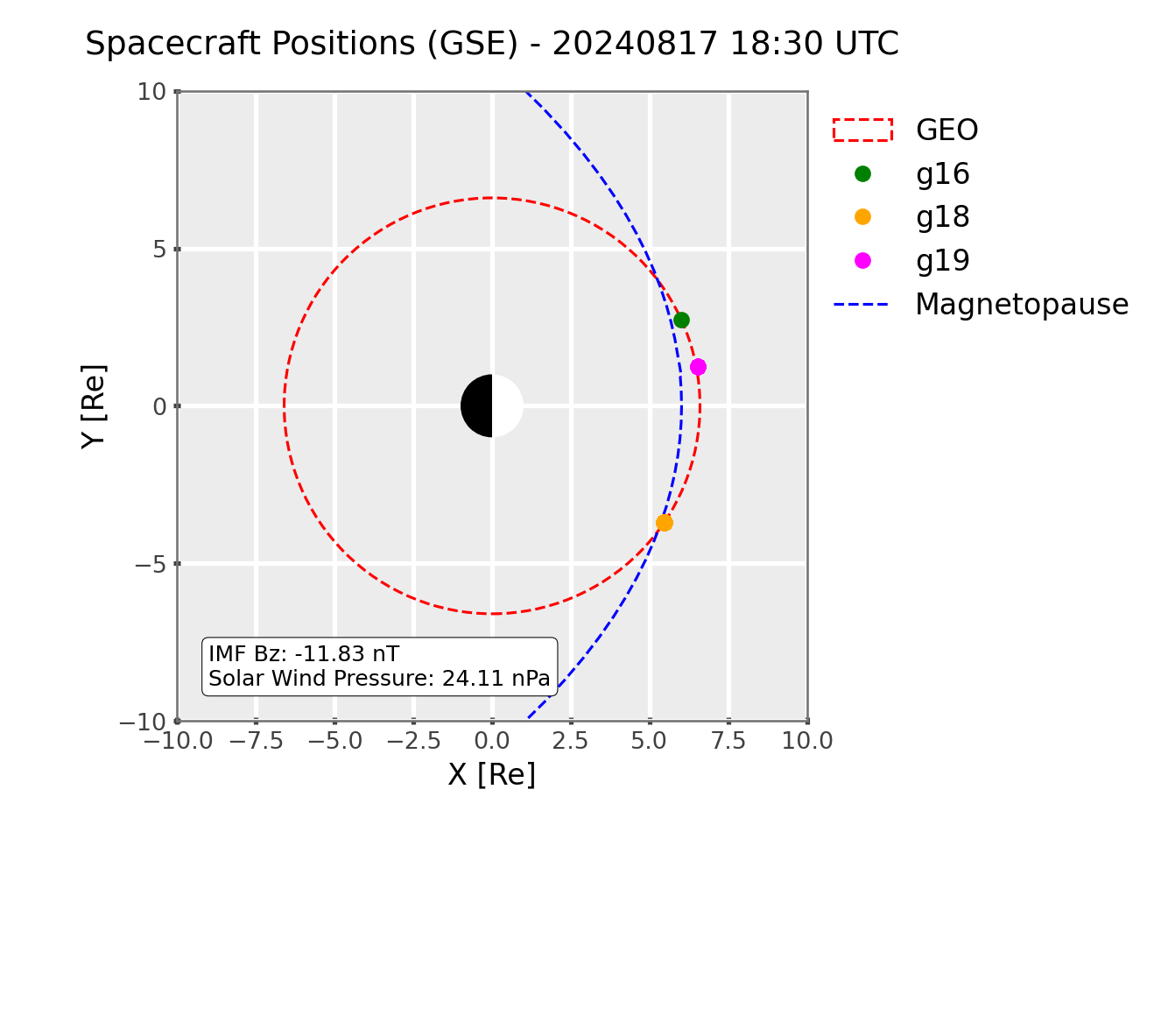 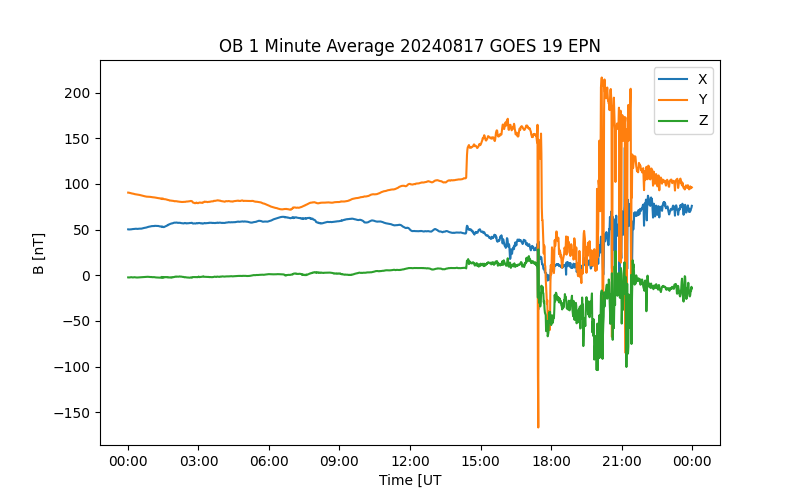 E
P
N
GMC
Geosynchronous Magnetopause Crossings (GMC) are times when Earths magnetosphere is compressed below the GOES orbit, which exposes it to the Interplanetary Magnetic Field

GMCs are observed in the GMAG measurements as extended periods of negative field values and large changes in the measured field

The right plot is a typical example of GOES-19 OB measurements during a GMC on August 17, 2024 (prior to calibrations being applied)
31
ADR 1482 GMAG Transients
During GMCs, the field values are expected to change significantly while the OB – IB differences are expected to remain consistent throughout the day

There were 4 GMC events PRIOR to GOES-19 GMAG being calibrated, which showed large variations (transients) in the range of OB - IB differences during GMCs

Transients were not seen in other GOES-R mags, however, GOES-19 was launched during a period of increased solar activity and has seen more GMCs during PLT than prior GOES-R spacecraft

Other GOES-R mags were already calibrated when they measured their first GMC
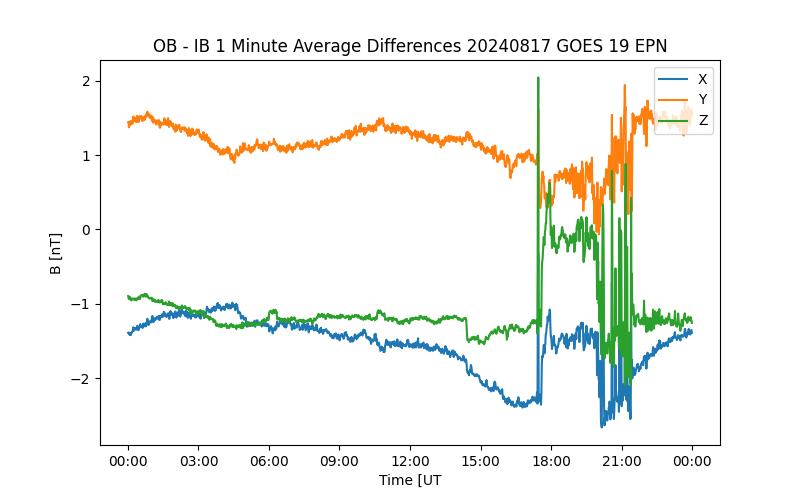 OB-IB 1 Minute Differences
8/17/24 *uncalibrated data
32
ADR 1482 GMAG Transients
IB-OB Differences 8/17/24
*data reprocessed to include new calibration values
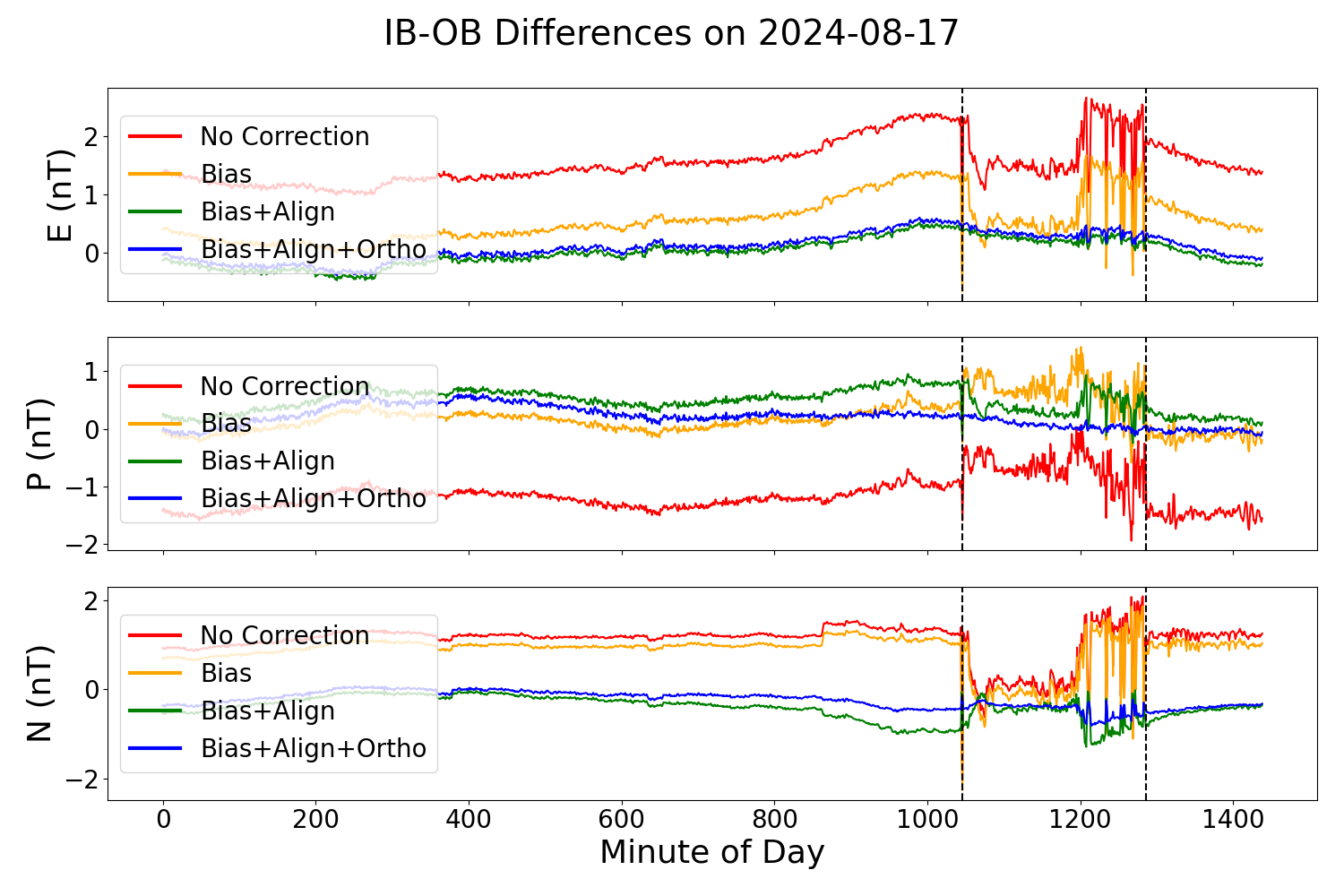 Updates were made to the calibration algorithm to include bias, alignment and orthogonality

Applying the calibration with orthogonality greatly reduced the sensor differences during GMC events. The top figure is the previous example event with data reprocessed to include calibrations

The average sensor difference during GMC are significantly reduced after the full calibration is applied (bottom plot)

ADR/WR is closed. Continued analysis is needed to determine why the orthogonality correction improves stability during GMC, verify the calibration during future GMCs, and potentially apply improved calibrations to prior GOES-R magnetometer products
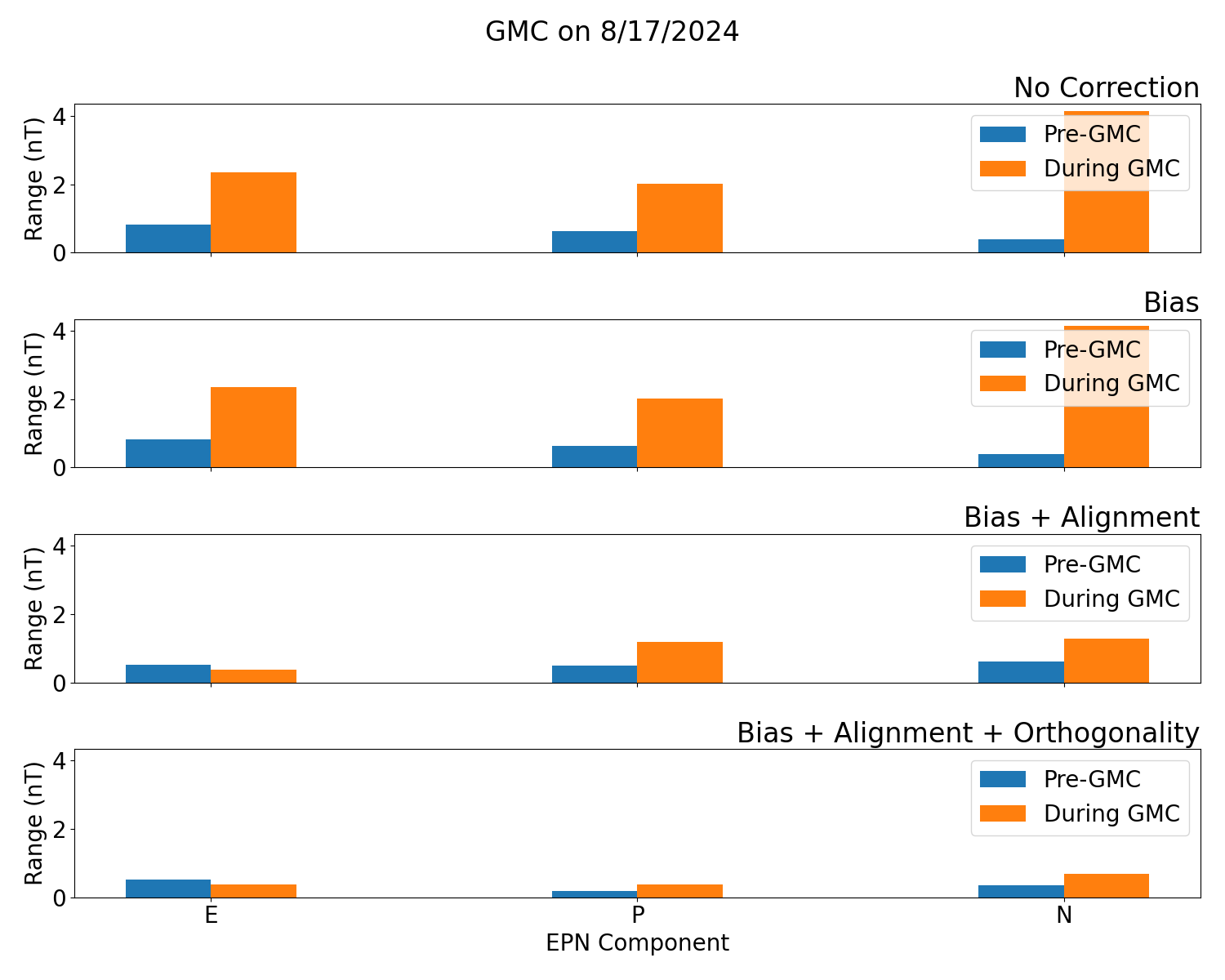 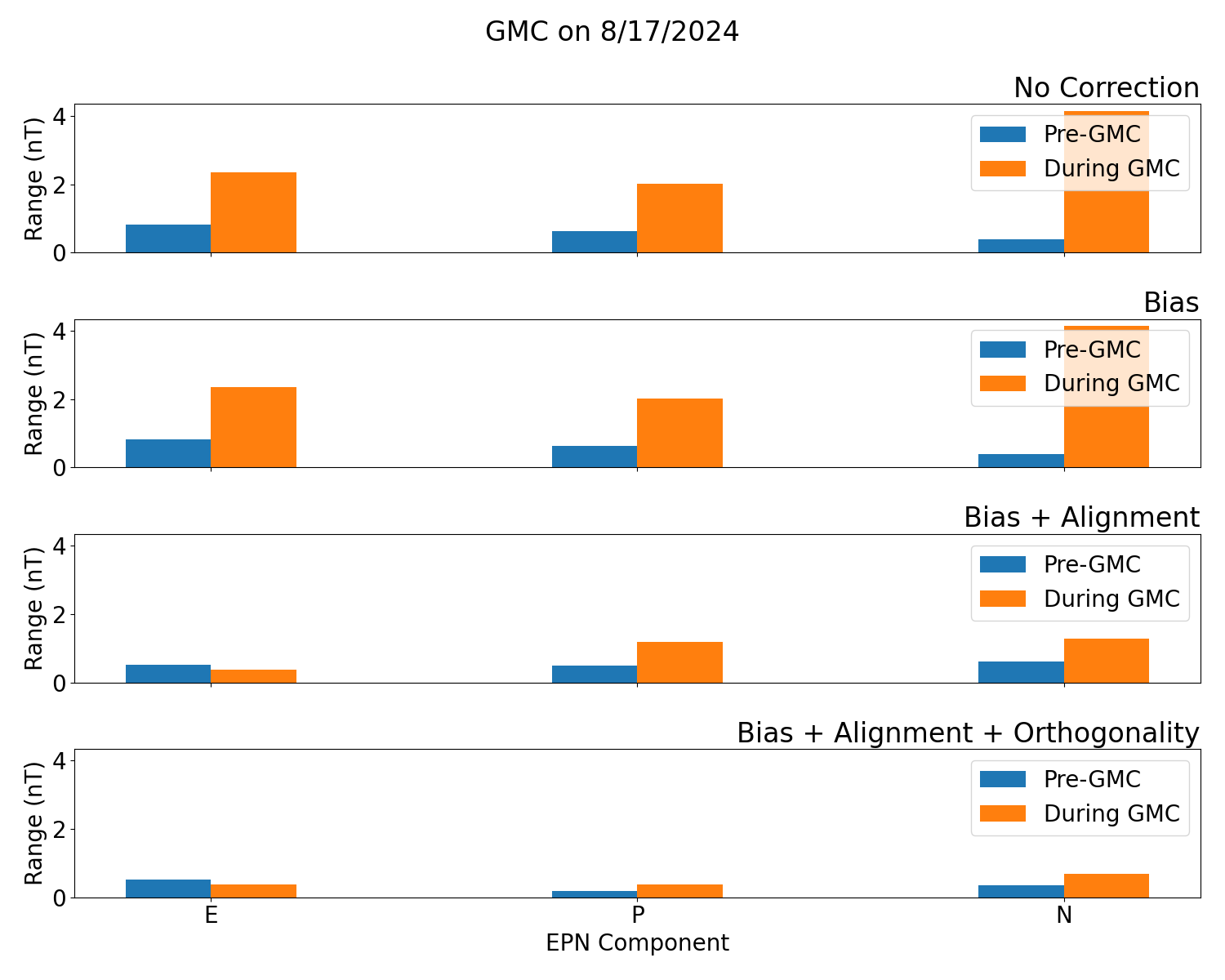 33
Path to Full Validation - PLPTs
From MAG RIMP v2.0, July 2021
34
MAG Performance Baseline Status
Assessment at Provisional
35
GOES-19 Performance Baseline Validation Status
36
Path to Full Validation – Risks
37
Summary and Recommendations
38
Summary and Recommendations
We recommend that the GOES-19 magnetometer product be released at provisional maturity, considering the following recommendations 

Main issues identified: 
Arcjet firing contamination
Noise : e.g., reaction wheels
39
Recommendations:Arcjets
We recommend continued work to improve the arcjet correction using machine learning
This will help improve the correction for times of low power levels, different arcjet configurations and edge effects
Data from the co-location of GOES-17 and GOES-18 has been important in developing the correction, and data from any future co-locations should be taken advantage of
We also recommend further study of the effects of arcjets on the science quality of data
40
Recommendations: Other
We recommend continued work to improve the utility of data products for operations and science quality

Recommendation for ongoing bias stability monitoring

Recommend ongoing comparisons of the utility of MEDA mag and GMAG data for operational and scientific use

Recommend continued analysis of sensor differences during GMC events and retrospective application of the improved calibration algorithm to prior GOES-R magnetometer products

We emphasize our recommendation that data stewardship continue work towards improving the quality of data and reprocess archived data when necessary
41
Contact : aspen.davis@noaa.gov
	        paul.lotoaniu@noaa.gov

Questions?
42
Backup slides
43
GMAG Specific ADR’s and WR’s
44
45